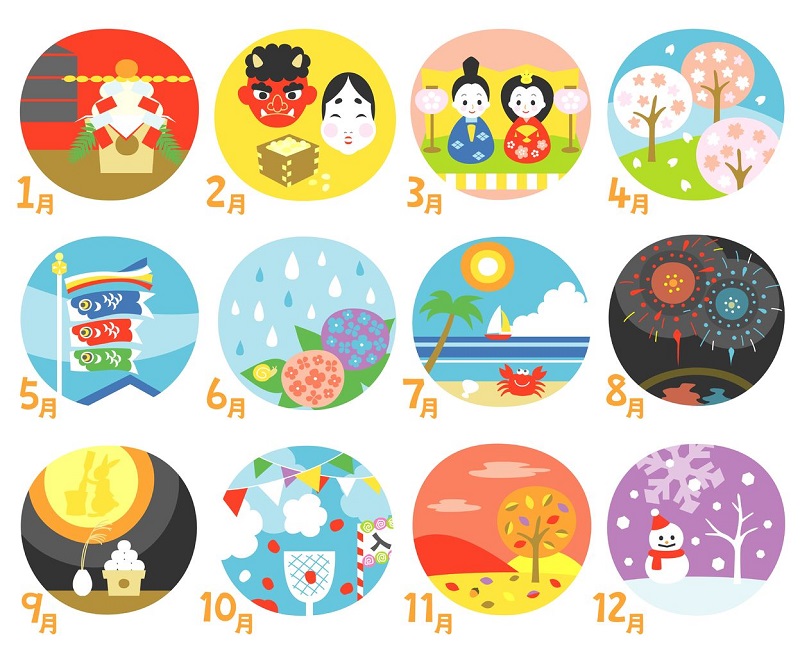 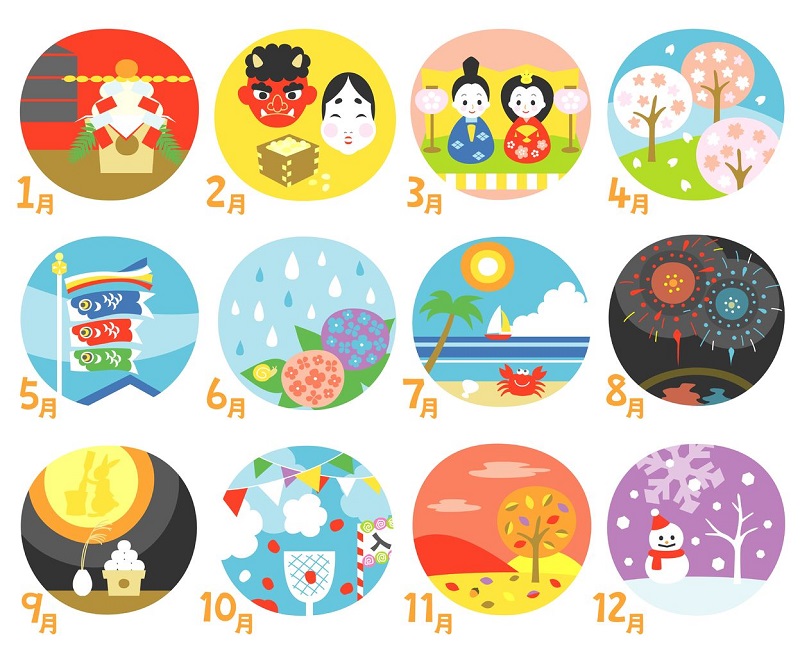 일본의 연중행사
21811918
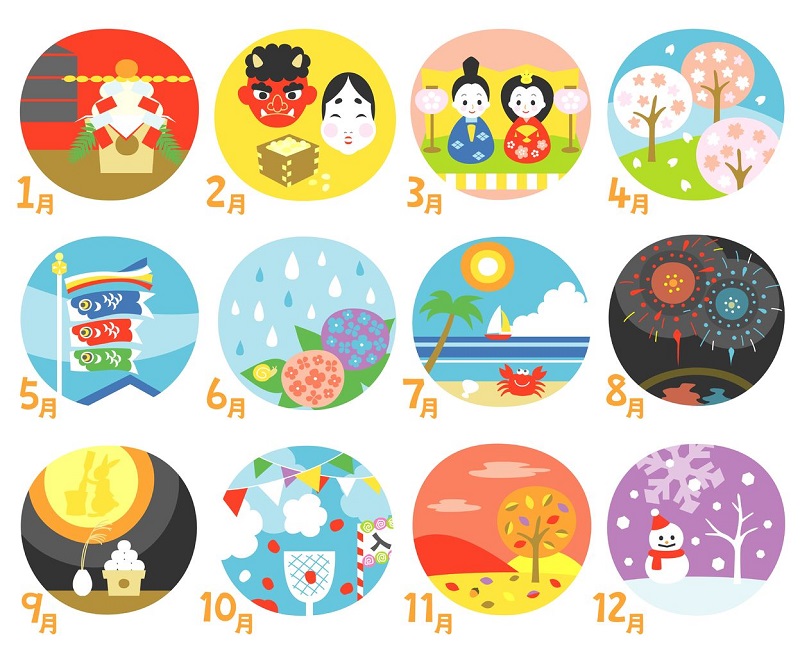 호텔관광학과
송수연
목차
1. 새몰이
2. 건국기념일
3. 졸업식
4. 입학식
5. 백마절회
6. 벌레보내기
7. 칠석
8. 달맞이
9. 기시다와철자제
10. 이노코
11. 시치고산
12. 크리스마스
1월
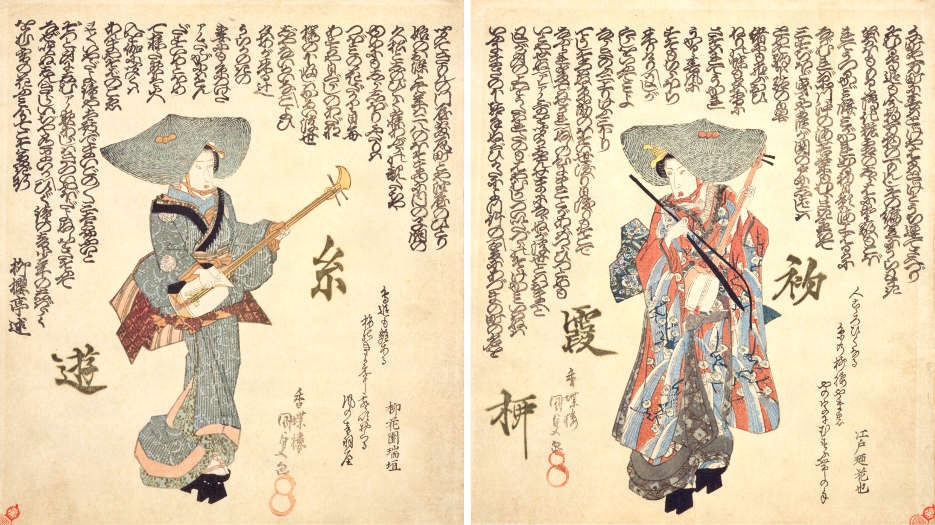 새몰이
- 정월대보름 (1월14일~15일)
- 설날 잔치
- 돌아다니며 집마다 새몰이 노래를 부름
- 새로부터의 논밭 보호 기원
- 어린이가 주역인 행사
2월
건국기념일
- 2월 11일
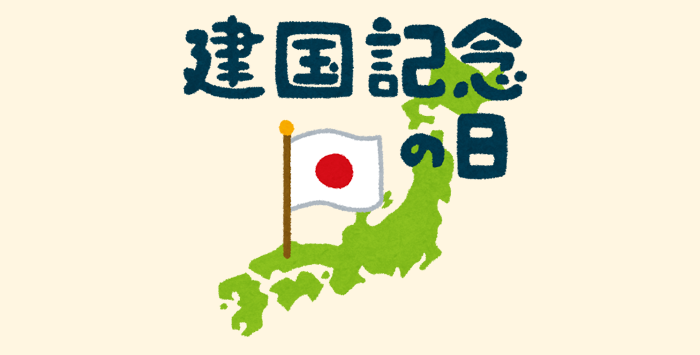 - 건국신화 바탕으로 결정
- 진무천황의 즉위일 + 기원전 660년 1월 1일
☞ 메이지 때 그레고리력 환산 날짜
2월
건국기념일
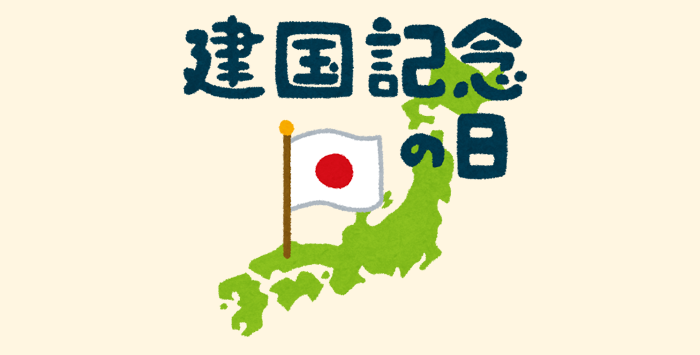 - 1948년에 한 번 폐지된 적이 있음
- 불각에서 건국제 등의 축제 열림
3월
졸업식
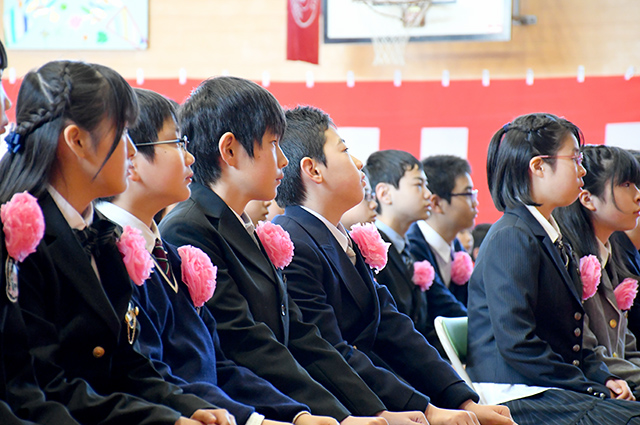 - 일면식과 대면식이 있음
- 초등학교·중학교·의무교육학교·고등학교·중등교육학교 및 특별지원학교
☞ 졸업증서 수여식
3월
졸업식
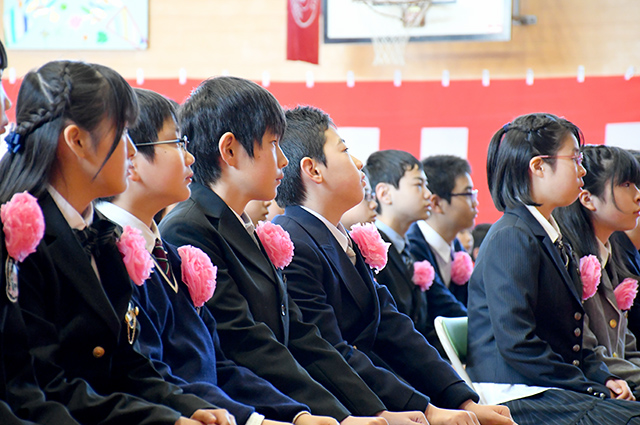 - 유치원 및 특별지원학교의 유치부
☞ 졸업식
☞ 학위기 수여식
- 대학에서 대학원만 하는 경우
- 대학에서 학부와 합동인 경우
☞ 졸업식 학위기 수여식
3월
졸업식 순서
애국가 제창
→
학사보고
→
졸업장 수여
→
졸업생 입장
개식사
→
→
내빈 축사
내빈 소개
축전 피로
기념품 증정
→
식사
→
→
→
→
→
송사 ·답사 / 졸업사
→
사사
→
졸업가
교가제창
폐식사
→
졸업생 퇴장
→
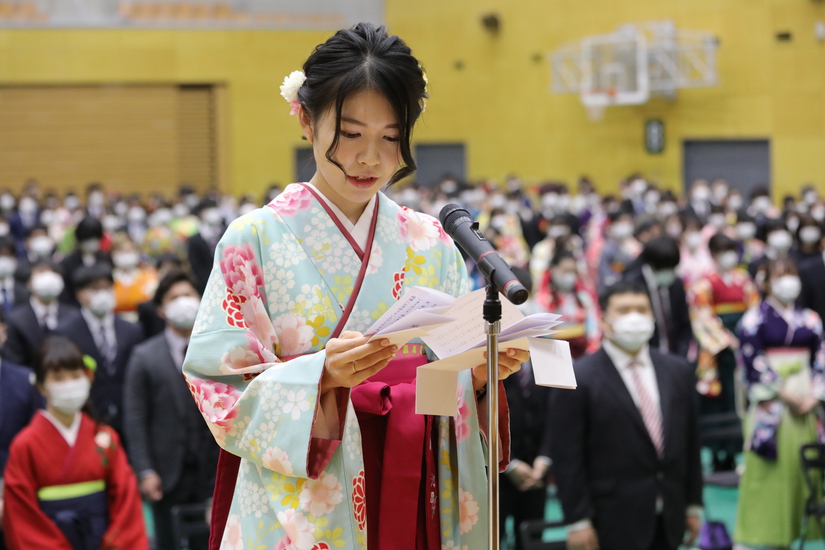 4월
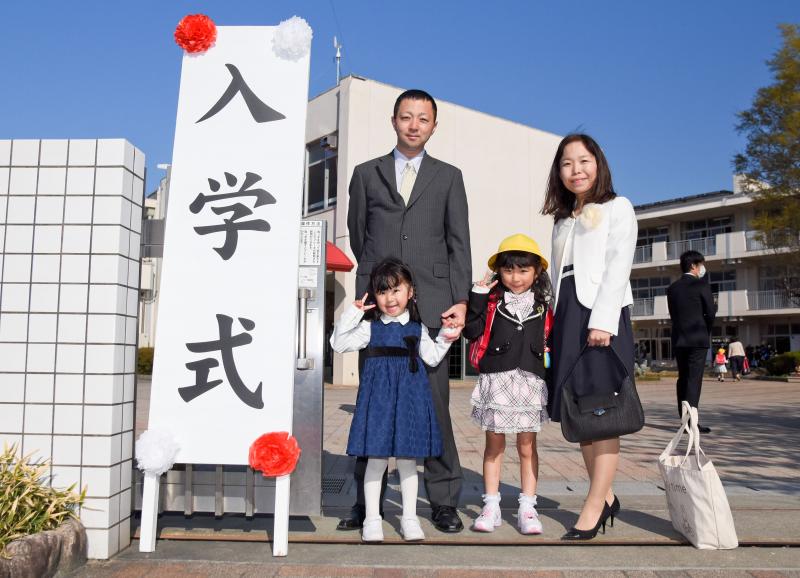 입학식
- 입학을 허락하고 축하하는 의식
- 유치원에 입원할 때는 입원식이라 함
- 초등학교, 중학교, 고등학교 등에서는 개학식이라 함
4월
입학식 순서
애국가 제창
→
신입생 호명
→
신입생 입장
신입생 대표 선서
식사
→
→
→
→
지역 주민의 격려의 말
교가 제창
대면식
→
→
재학생 대표 환영 인사
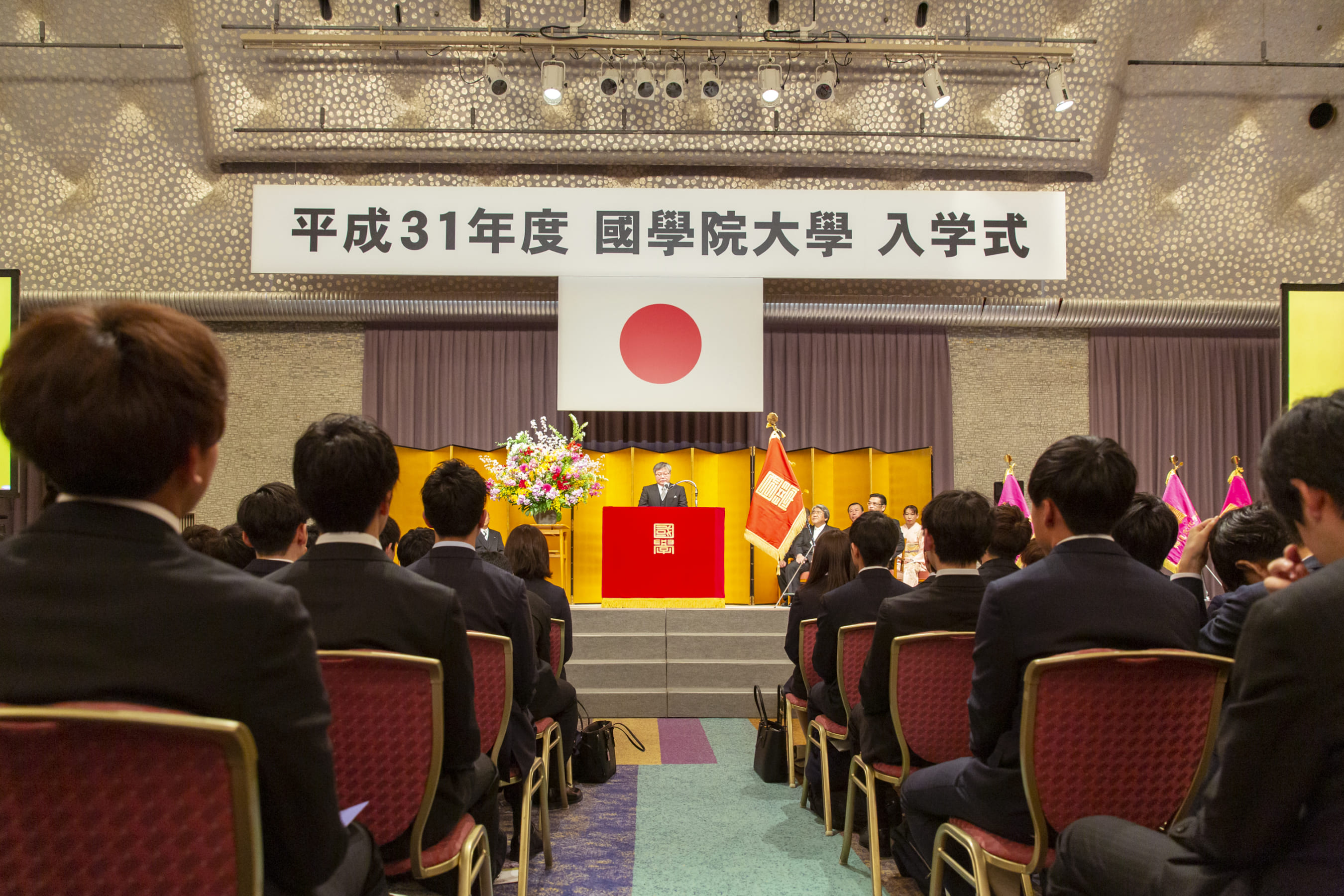 5월
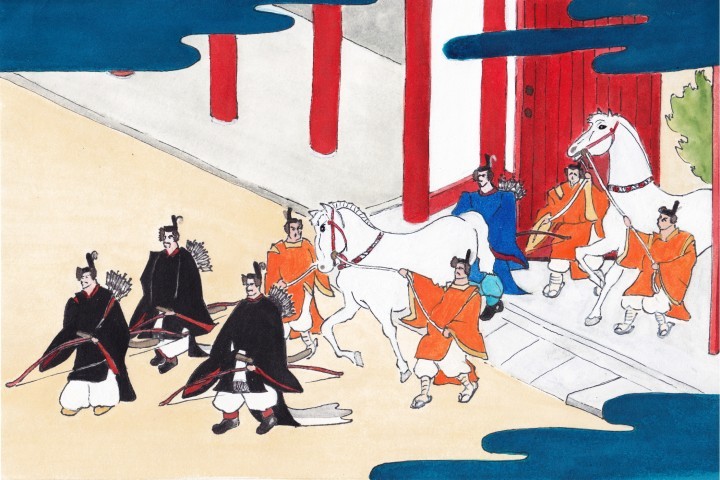 백마절회
- 1월 7일
- 백마가 악귀를 물리침
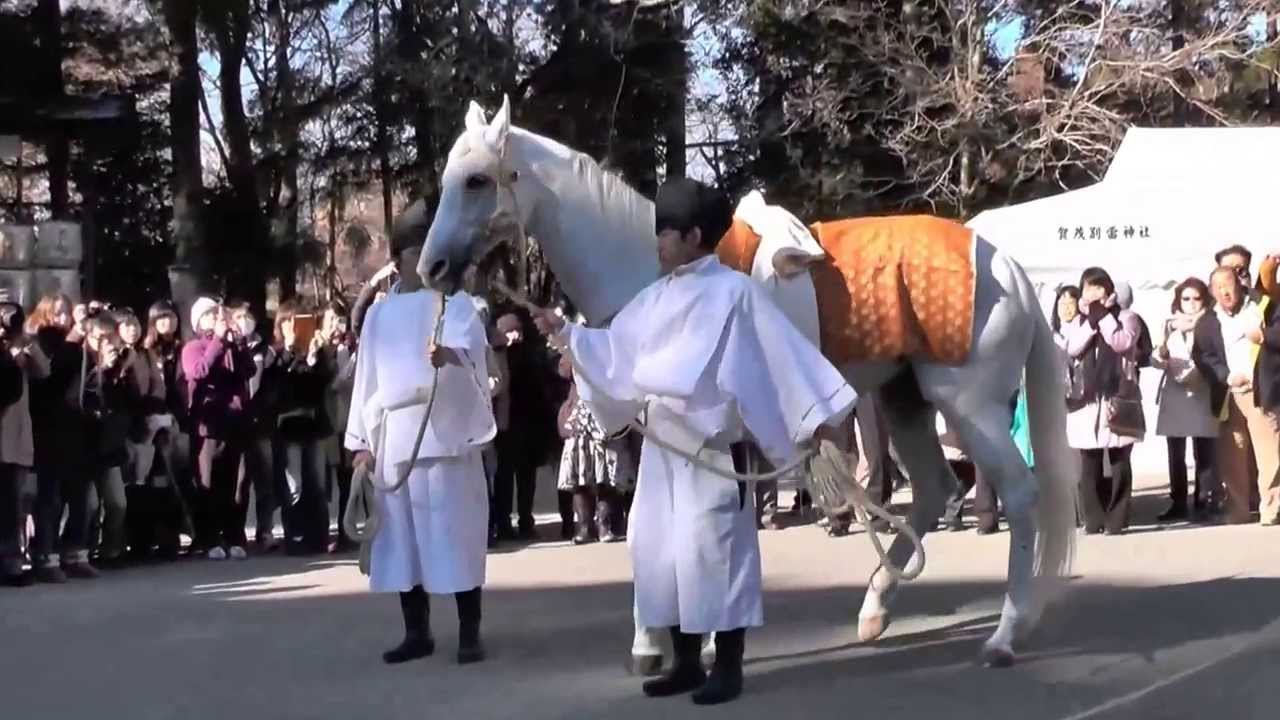 - 천황이 백마와 함께 군신들과 잔치
- 카미가모 신사, 스미요시 대사
6월
벌레보내기
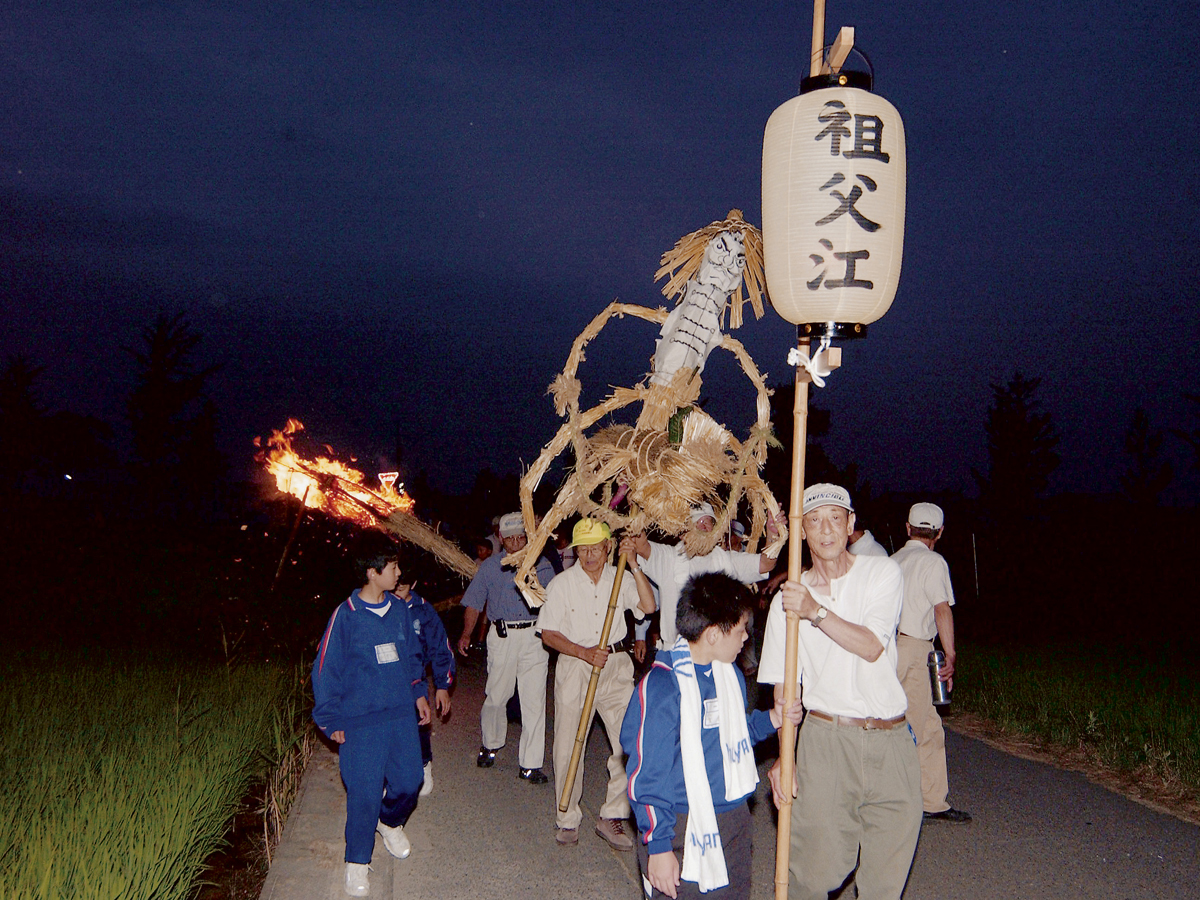 - 봄에서 여름사이
- 농작물 구제 구축을 통한 풍년 기원
- 야간에 횃불을 피움
6월
벌레보내기
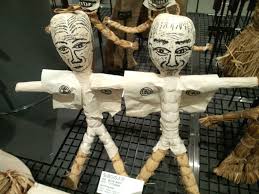 - 지푸라기 인형 = 악령
- 인형에 해충을 묶어 마을을 돌아다님
- 농약보급으로 줄어든 추세
- 전통 행사를 보전하려는 움직임
7월
칠석
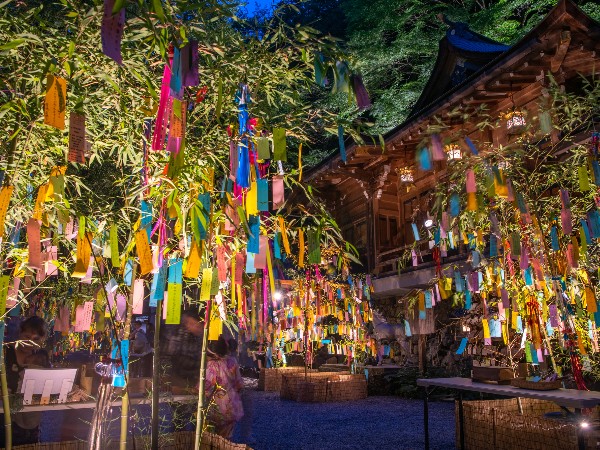 - 음력 7월 7일 밤
- 과거에는 추석과 연관있는 행사
- 중국 행사 + 일본 전설 = 칠석
- 단사쿠에 소원을 적어 하타케에 장식